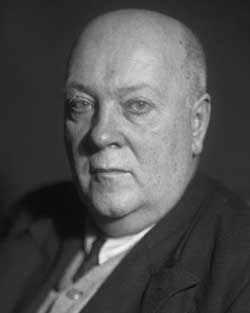 А.Е.Ферсман
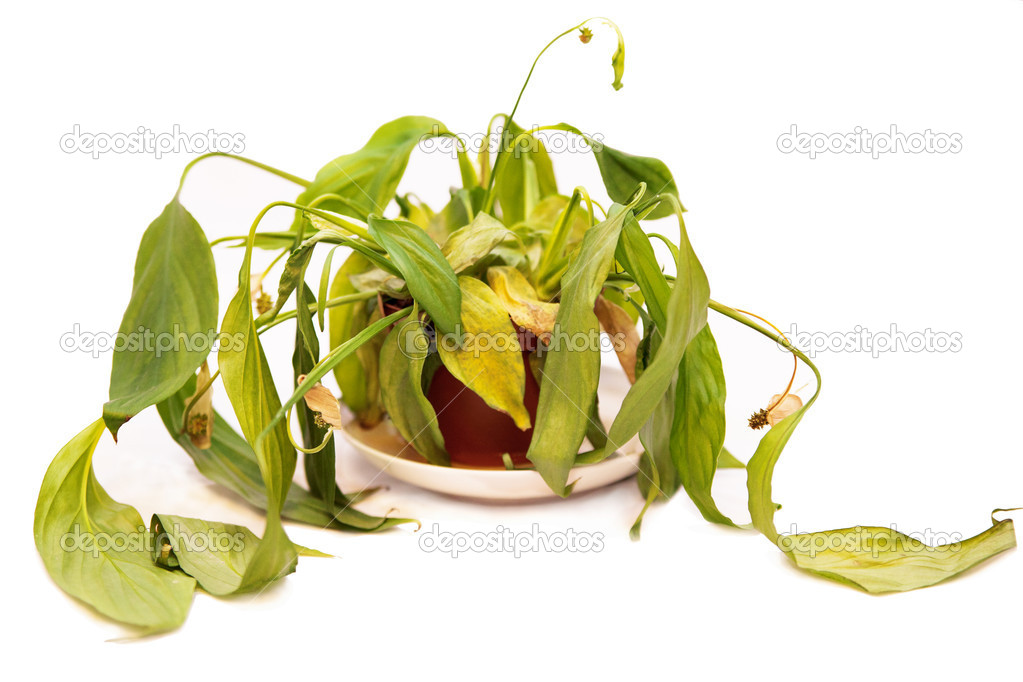 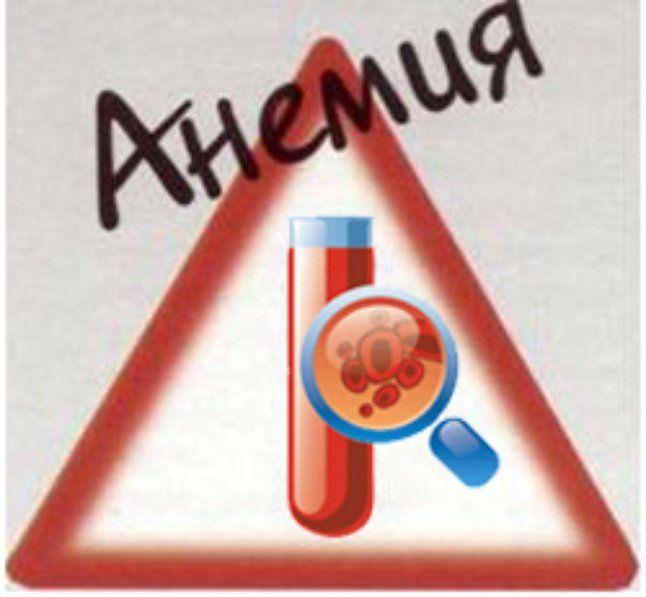 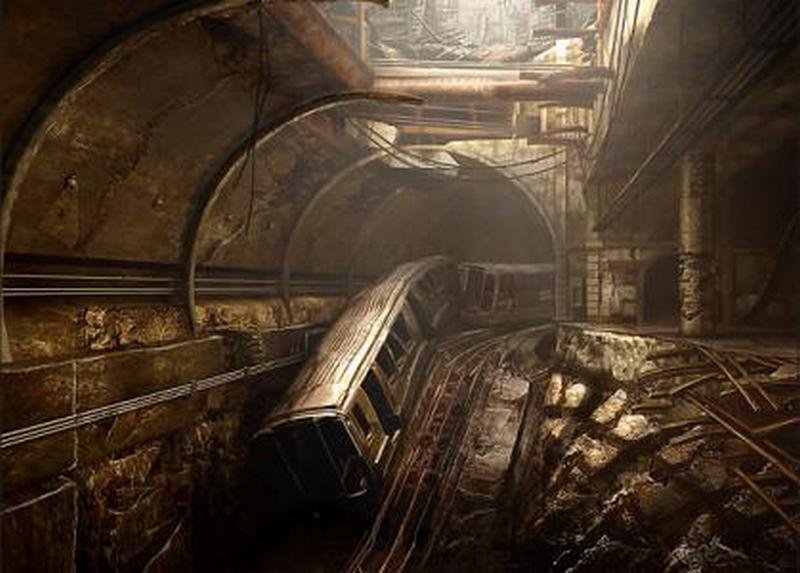 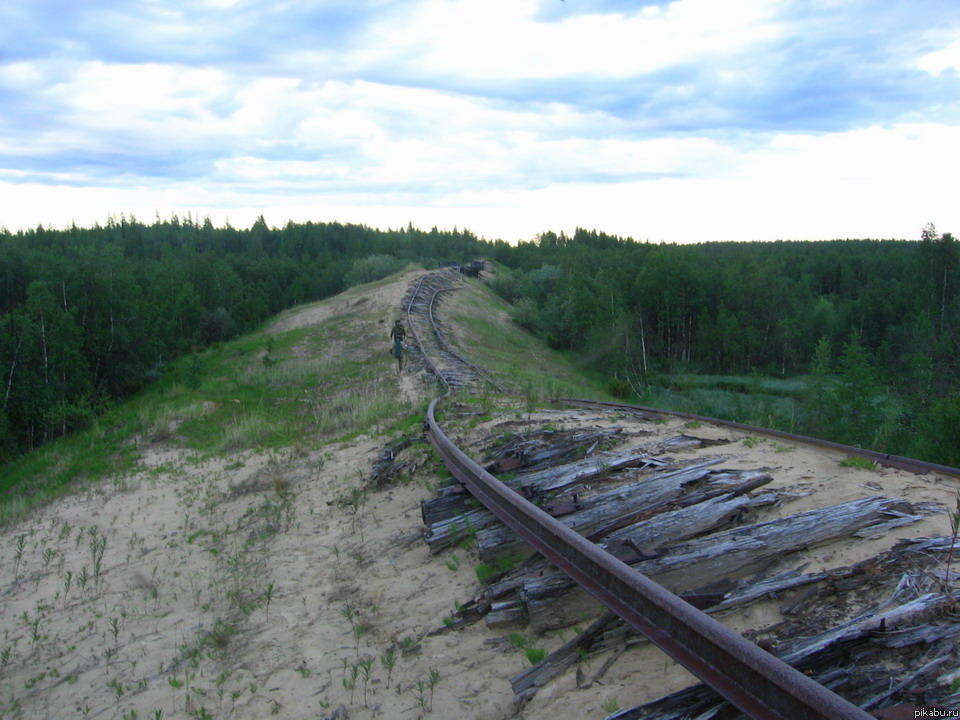 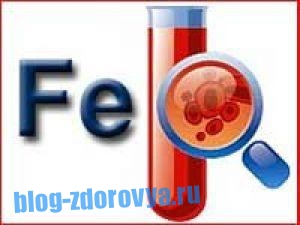 Металлы?
Металлы - хим. элементы, образующие в свободном состоянии простые вещества с металлической связью
Тема урока:
 
Обобщение и 
систематизация 
знаний по теме 
«Металлы»
Металлургия
Гидрометаллургия
Водометаллургия
Пирометаллургия
Газометаллургия
Микробиология
Металлотермия
Электрометаллургия
Al
Fe
Цепочка превращений
Задание: Выбрать  из карточек с формулами химических веществ те, с помощью которых составите генетическую цепочку превращений указанного элемента.
1 группа:    Fe      FeCl3        Fe(OH)3       Fe2O3
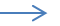 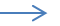 2 группа:    Ba       BaO      Ba(OH)2     BaCl2
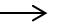 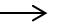 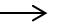 3 группа: Na    Na2O    NaOH   NaNO3    NaCl
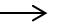 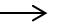 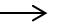 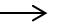 4 группа:  Al     AlCl3     Al(OH)3    Al2O3      
           NaAlO2
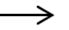 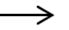 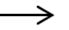 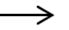 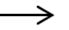 М. В. Ломоносов
«Химии никоим образом научиться невозможно, не видав самой практики и не принимаясь за химические операции».
В нашей лаборатории перепутались  склянки 
с реактивами, и ваша задача 
распознать вещества
 и объяснить, как вы это сделали.
(пробирка № 1 и №2)
Вывод:
Na2CO3     + цвет пламени  -      желтый     
FeCl3       + роданид аммония   =    красный
CaCl2  пламя    =  кирпично - красное окрашивание
 Ba Cl 2    +   S  O   4    =  белый осадок, нерастворимый в кислотах
                    +  пламя   =    желто – зеленое окрашивание
 NaOH   +  ф-ф(индикатор) = малиновое окрашивание 
 FeSO4       + K3/Fe(CN)6/ = синий осадок
 AlCl3    +щелочь(ОН) = желеобразный  белый осадок
Тест- проверка
I , II, III, IV, V, VI вариант
в
а
б
г
в
«Тёмный ящик»
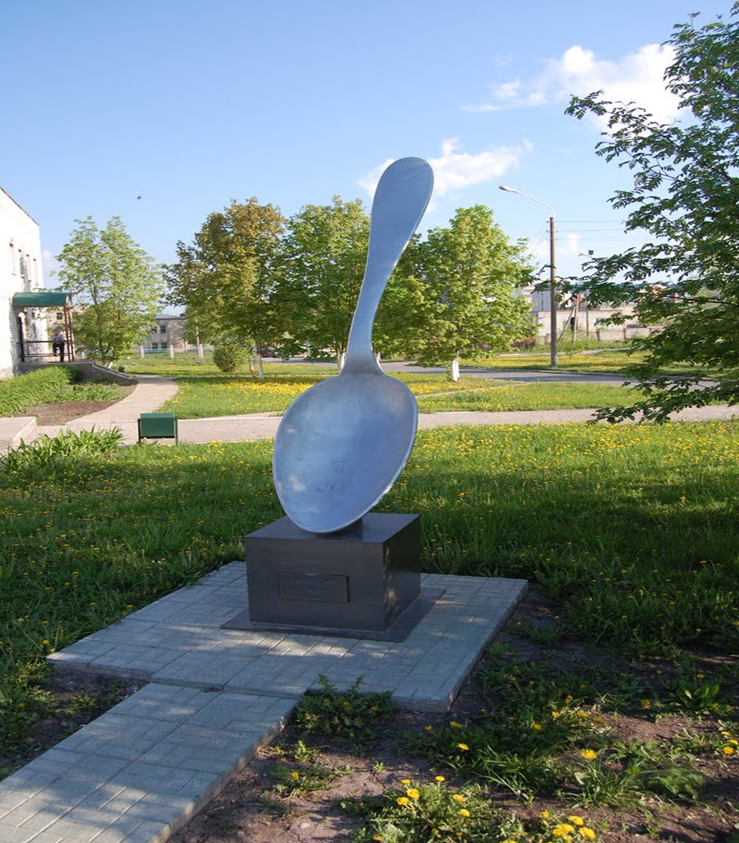 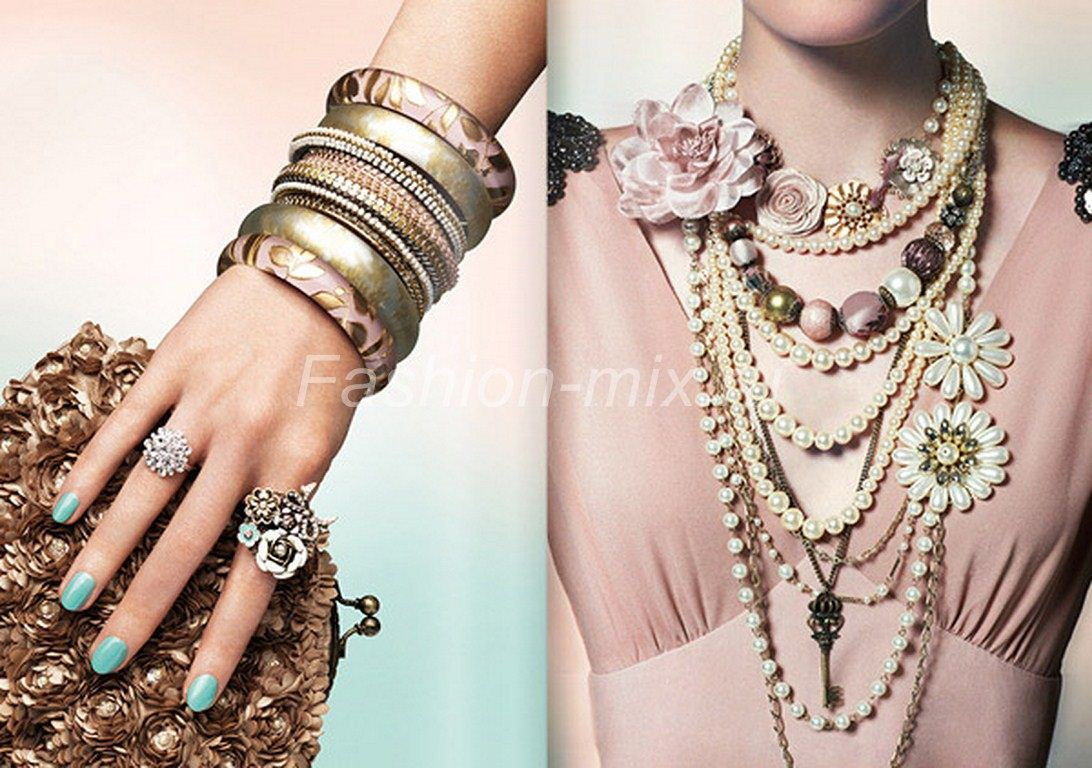 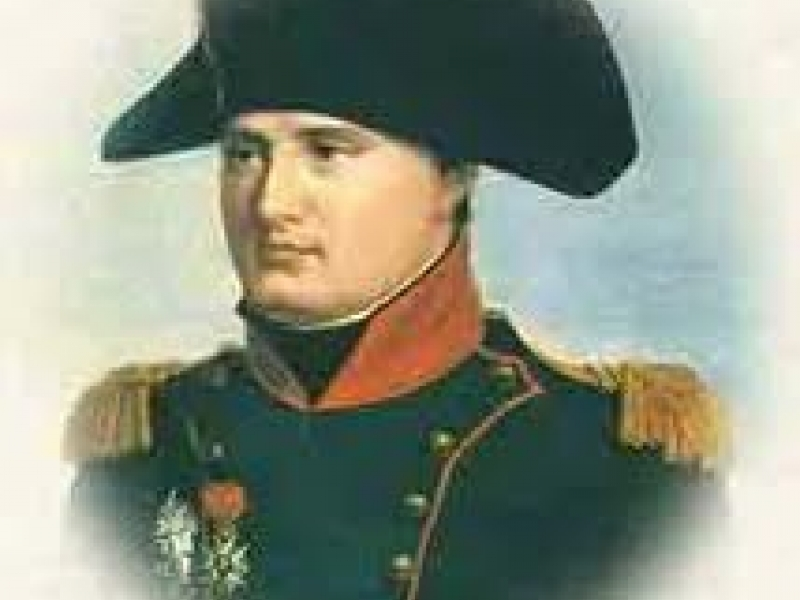 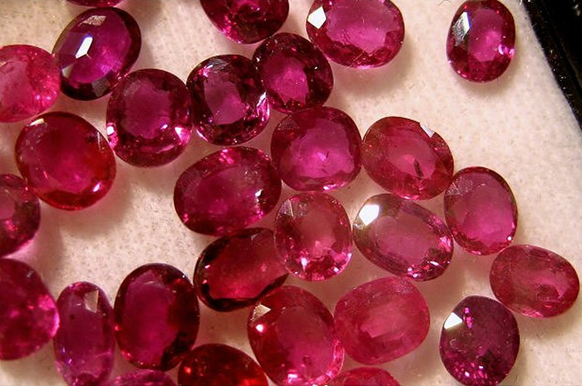 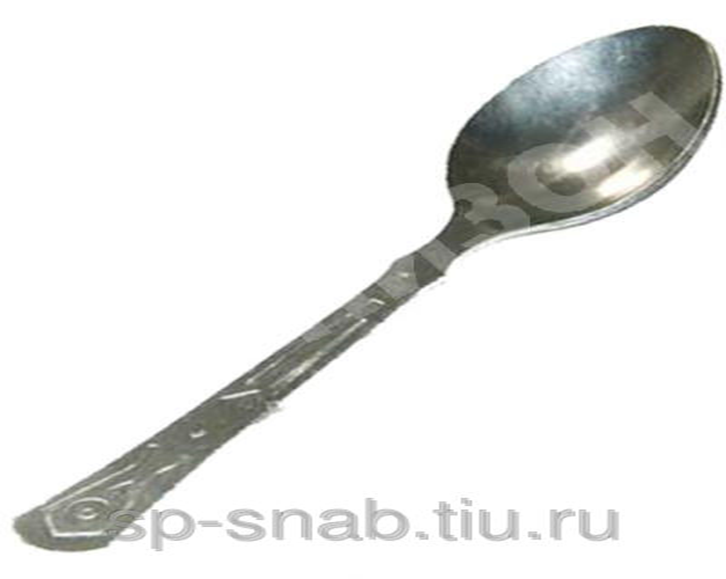 Домашнее задание
Повторить  параграфы   
4 -14.
СПАСИБО ЗА УРОК!
Гамалицкая Елена Николаевна
МБОУ Тацинская СОШ № 3
Ростовская обл.
Ст. Тацинская